Figure 5. Percentages of neurons in the real and apparent motion conditions, during the interception task ...
Cereb Cortex, Volume 14, Issue 3, March 2004, Pages 314–331, https://doi.org/10.1093/cercor/bhg130
The content of this slide may be subject to copyright: please see the slide notes for details.
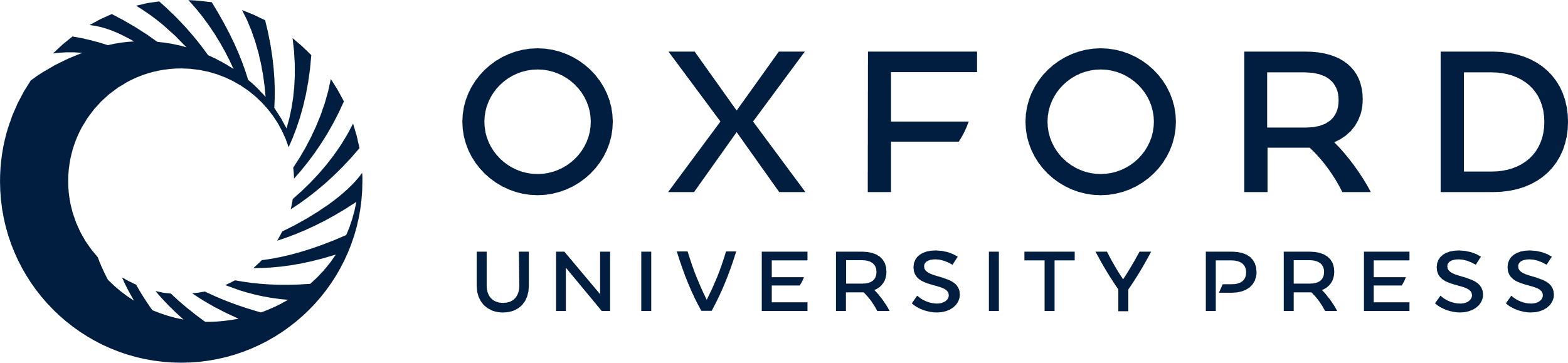 [Speaker Notes: Figure 5. Percentages of neurons in the real and apparent motion conditions, during the interception task without eye fixation, for which the noted parameter was ranked first in the standardized coefficients analysis (see text for more details). (A) Motor cortex. (B) Area 7a.


Unless provided in the caption above, the following copyright applies to the content of this slide:]